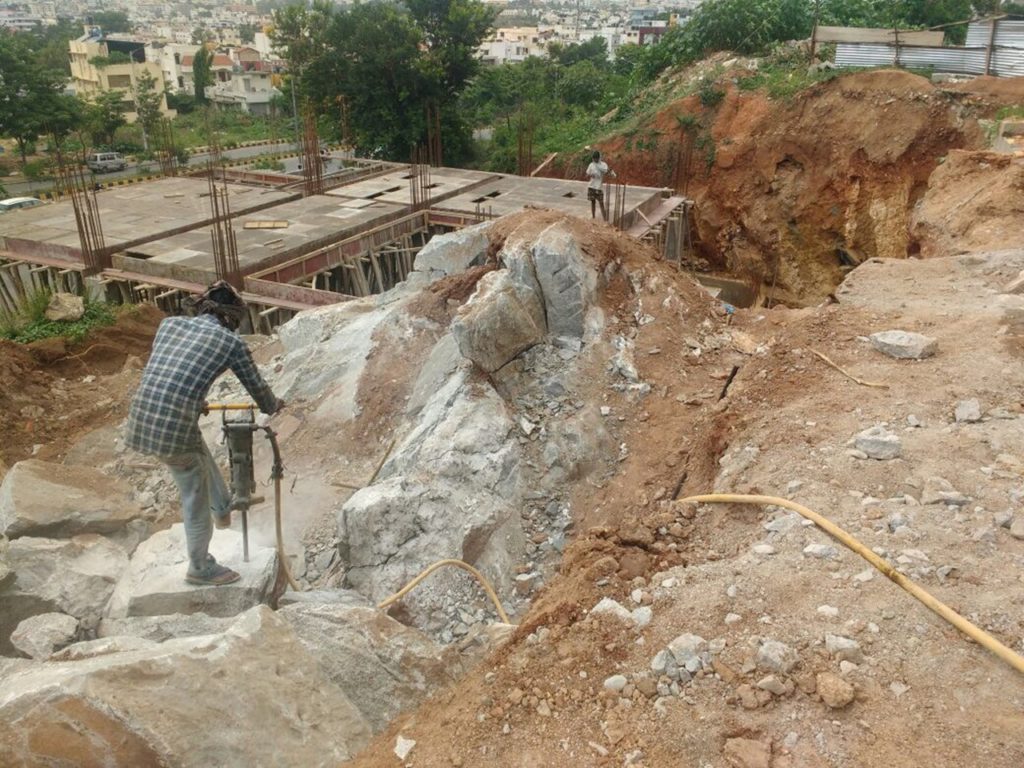 ריכוזנוסחאות חישוב
שלבי ביצוע החישובים מחצבות
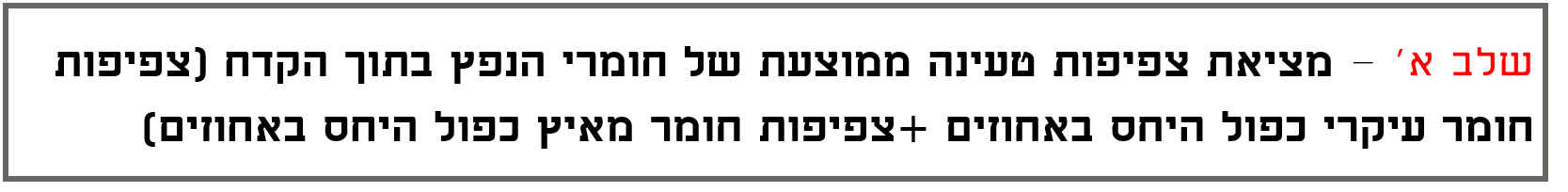 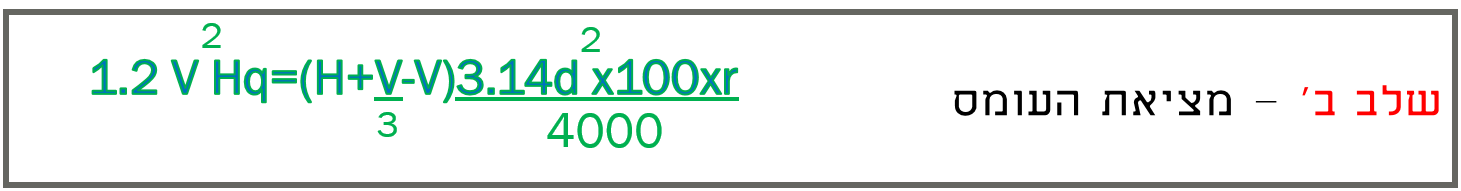 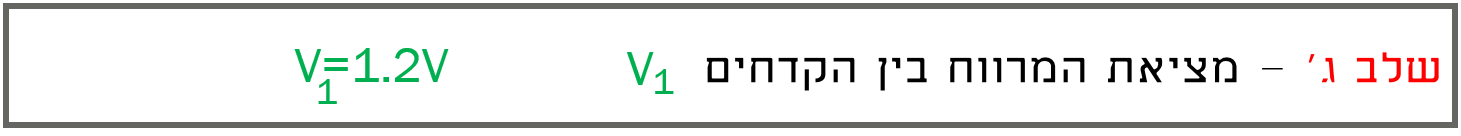 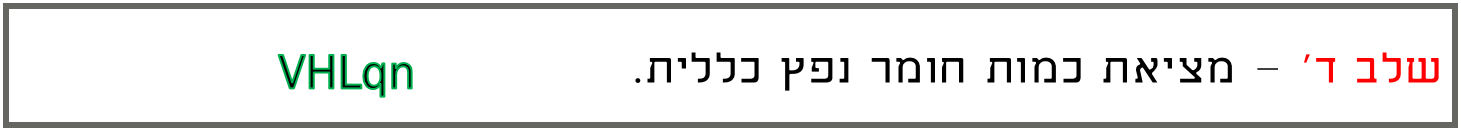 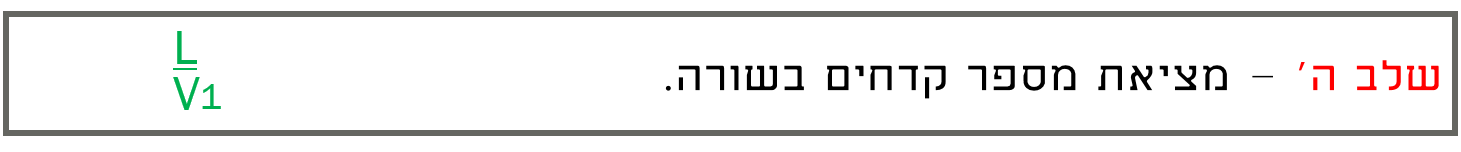 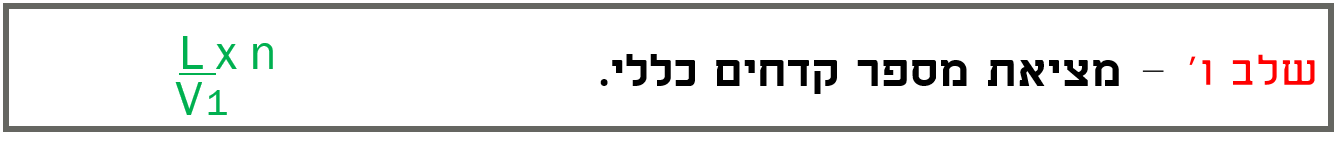 שלבי ביצוע החישובים-המשך
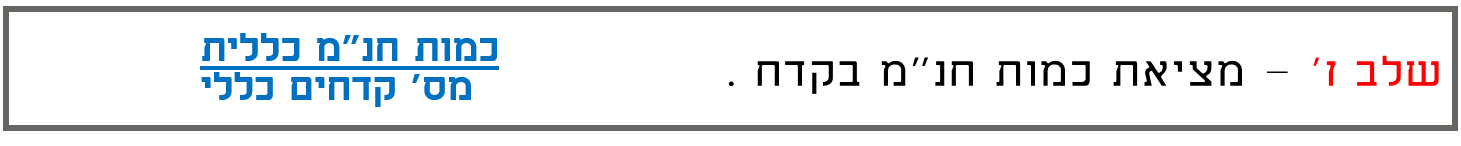 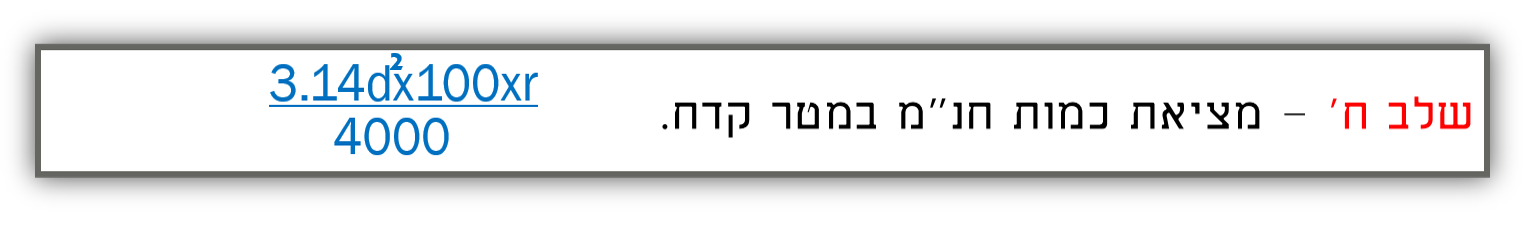 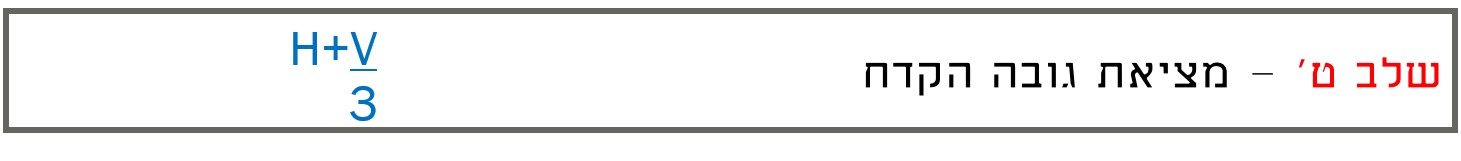 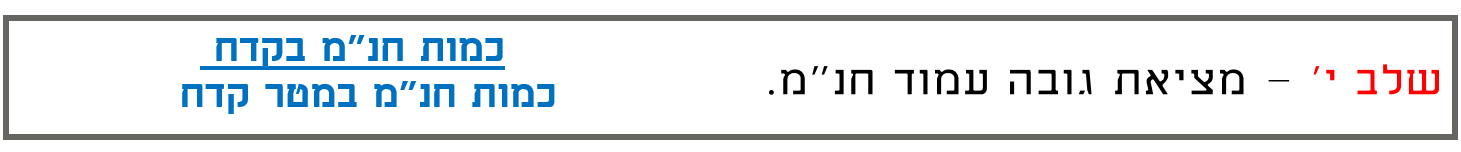 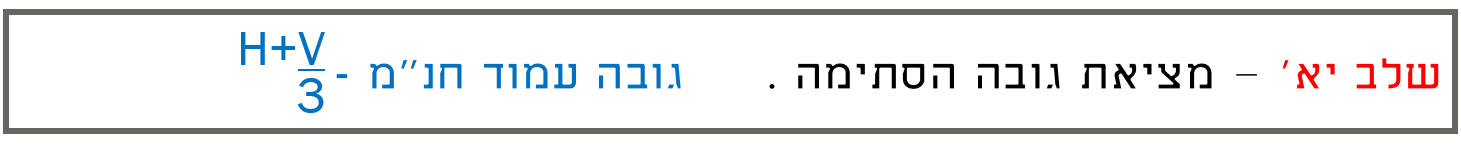 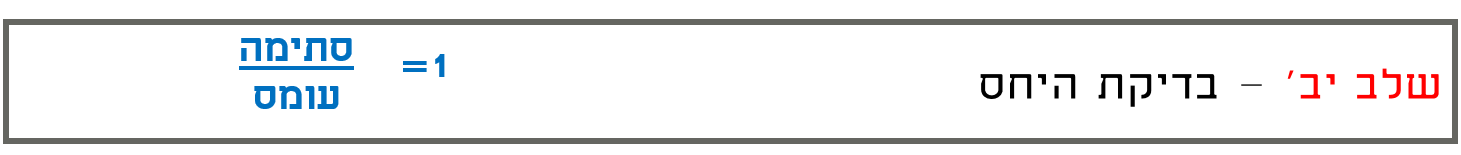 תרשים סדור השהיות וזריקת חומר
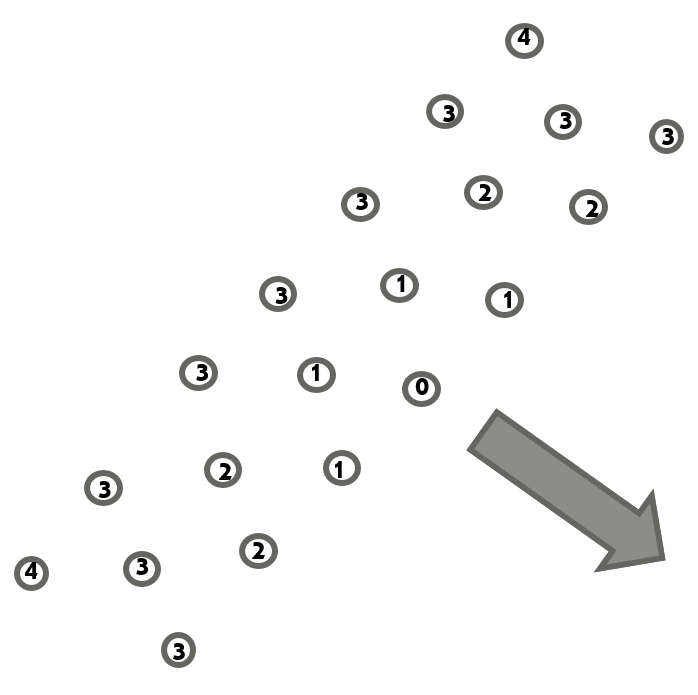 שלבי ביצוע החישובים איזור מאוכלס
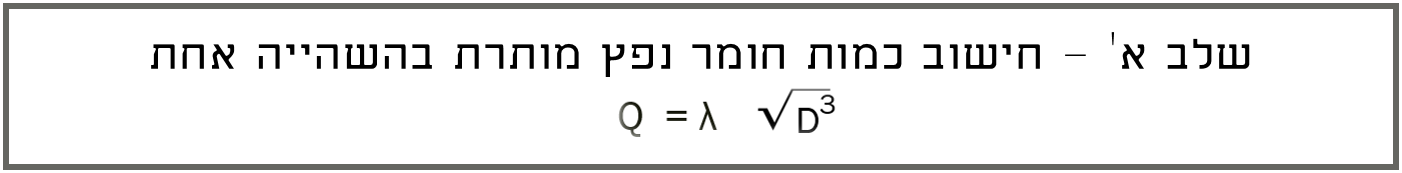 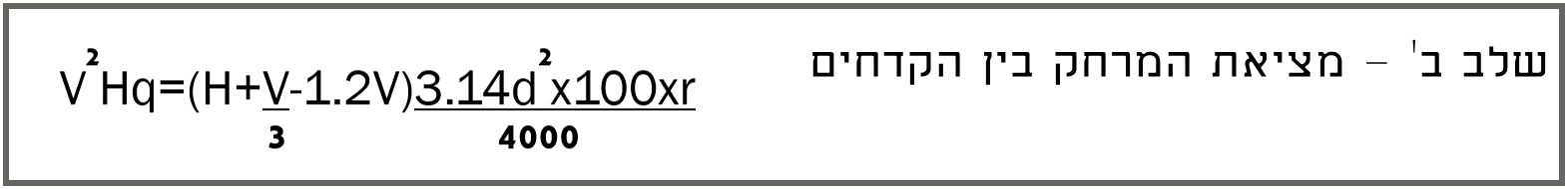 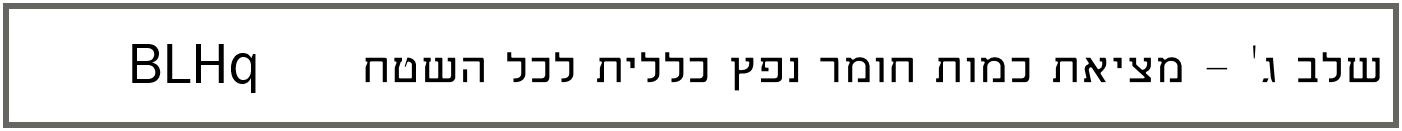 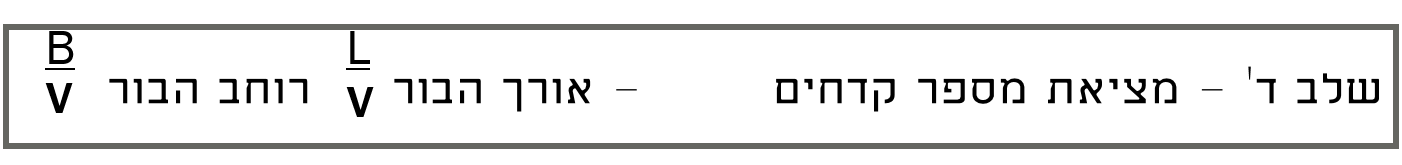 שלב ה' – מציאת מספר קדחים כללי (מספר קדחים לאורך כפול רוחב)
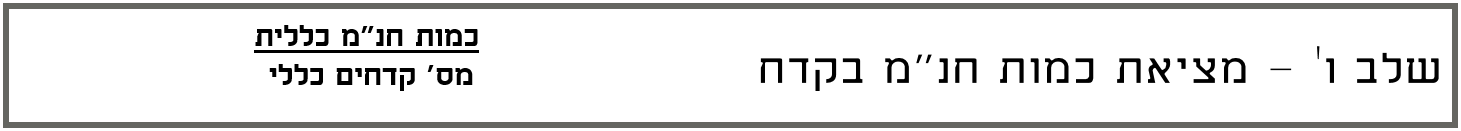 שלבי ביצוע החישובים -המשך
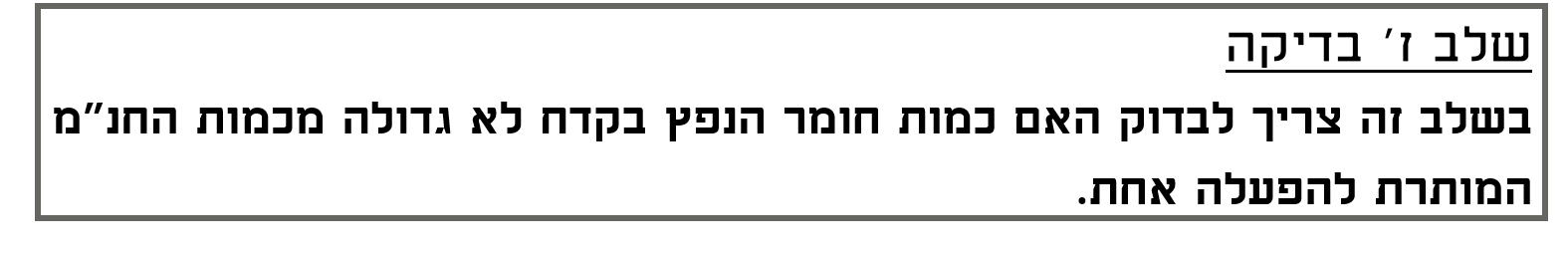 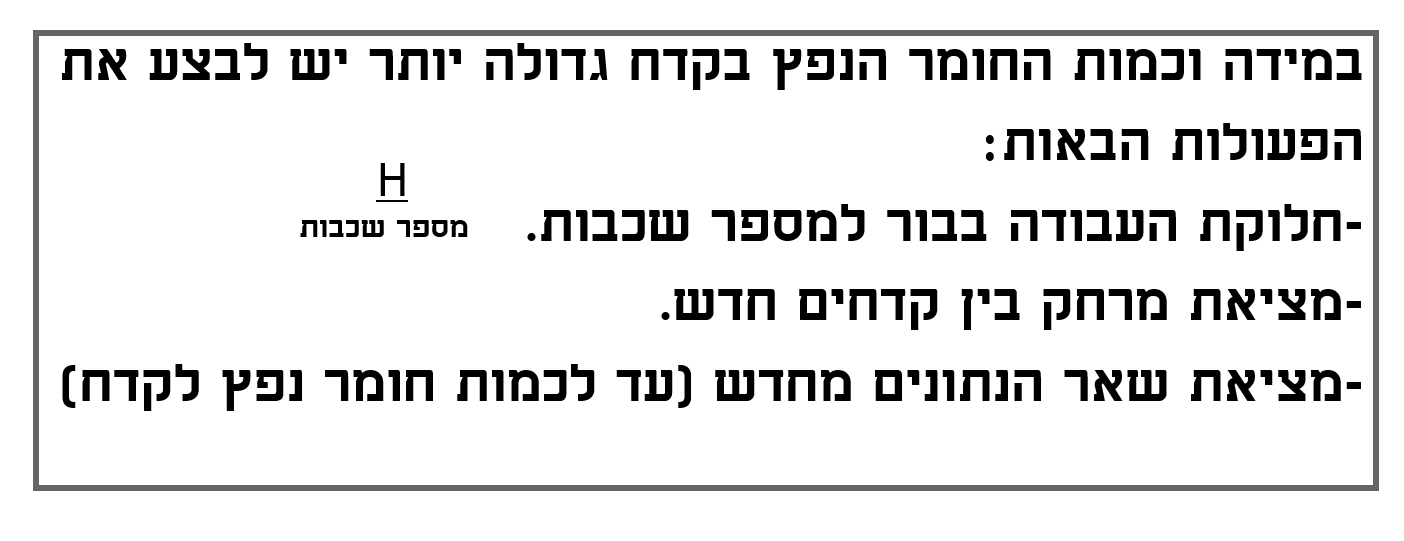 שלבי ביצוע החישובים -המשך
2
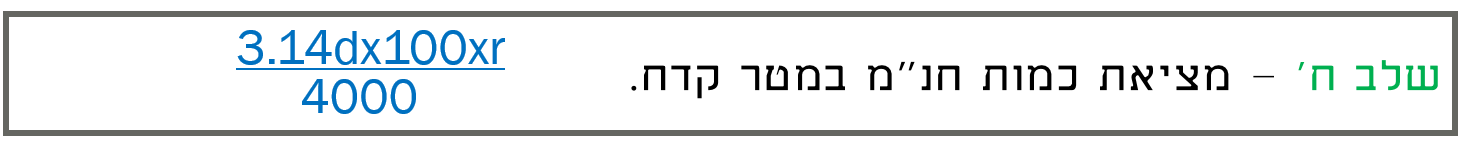 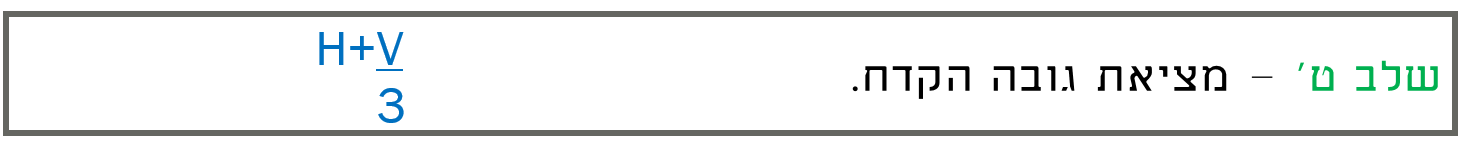 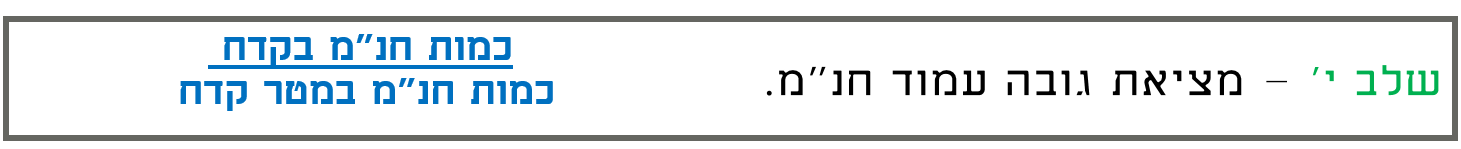 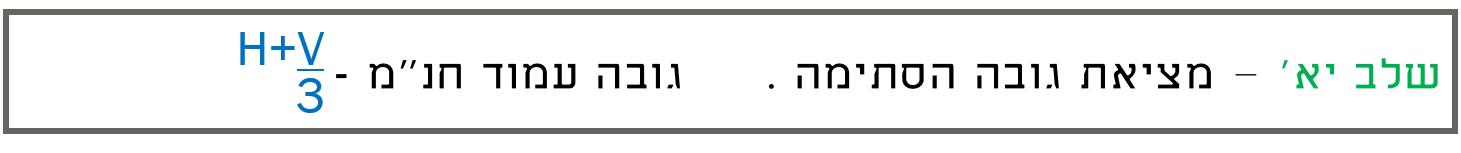 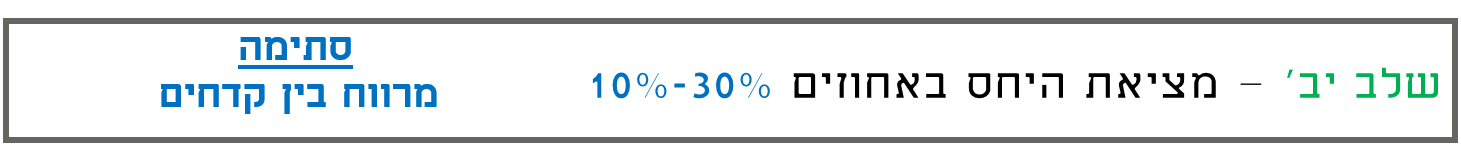 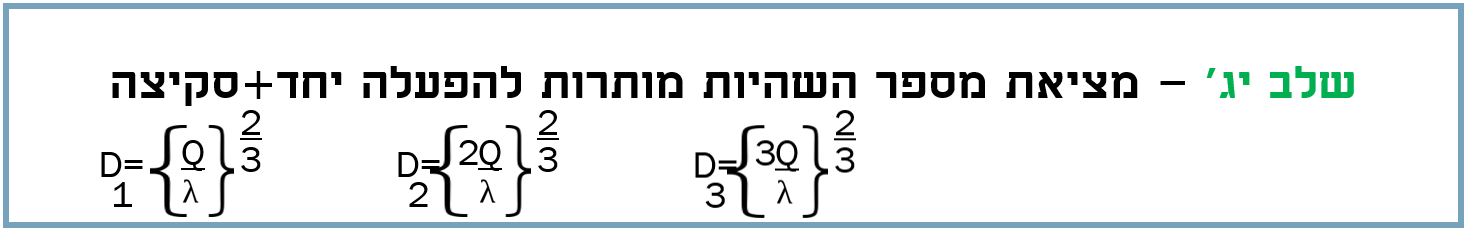 כמות חנ"מ בפועל בקדחQ
תרשים סדור השהיות וזריקת חומר
פתיחה
D
מבנה
4Q
2Q
Q
3Q
5Q
D
D
D
D
D
1
4
5
3
2
שלבי ביצוע החישובים תעלות
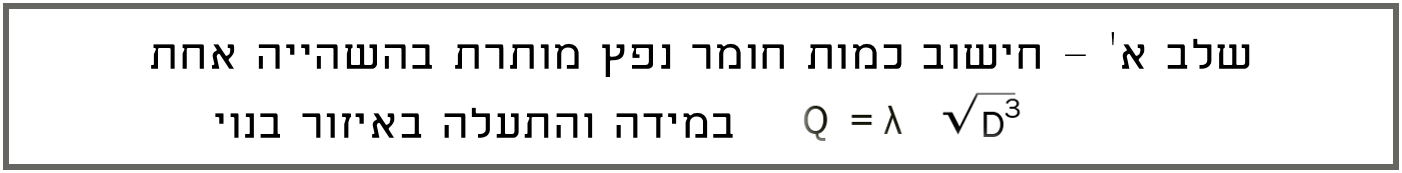 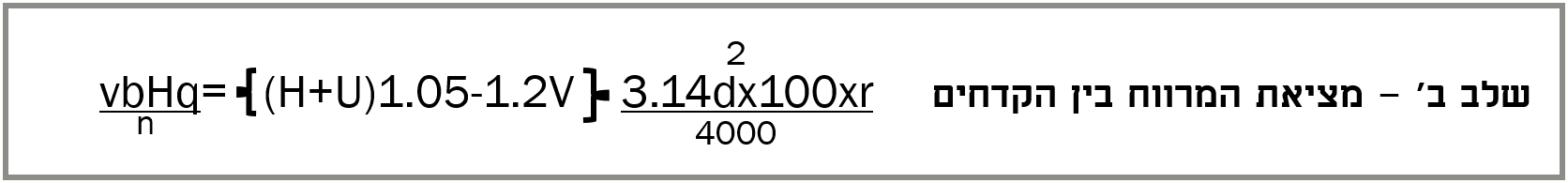 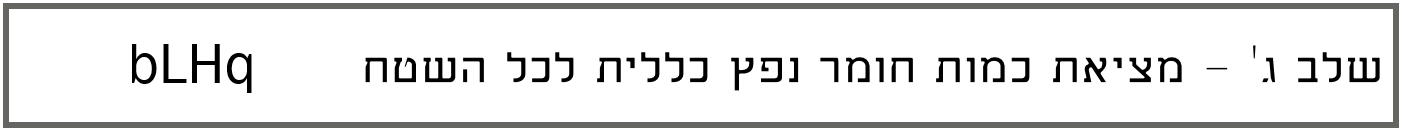 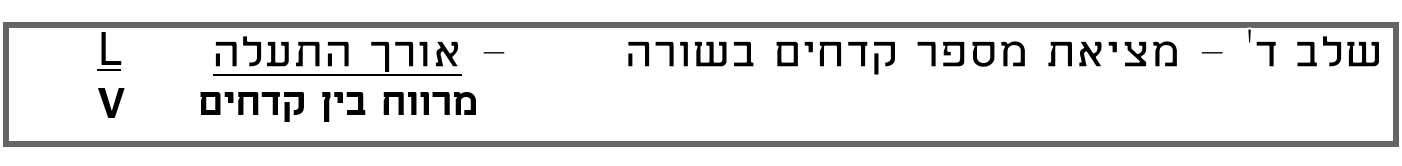 שלב ה' – מציאת מספר קדחים כללי- מספר קדחים בשורה כפול מספר שורות
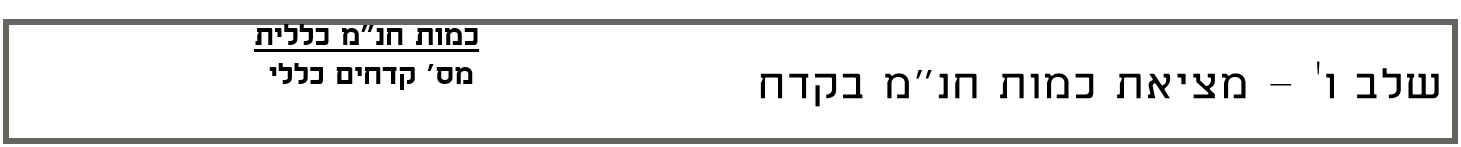 שלבי ביצוע החישובים -המשך
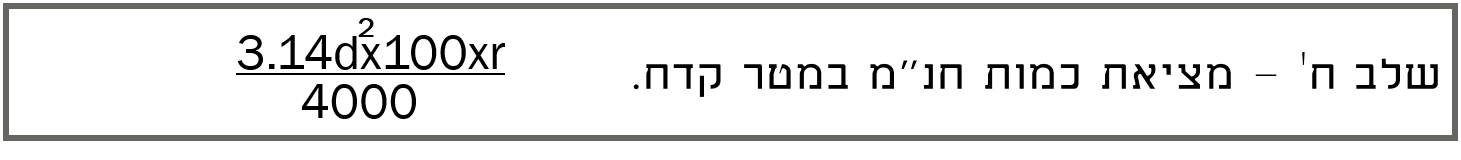 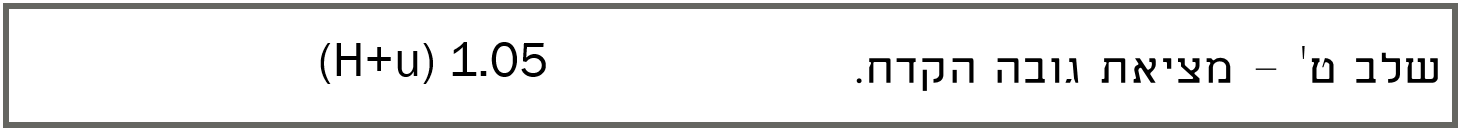 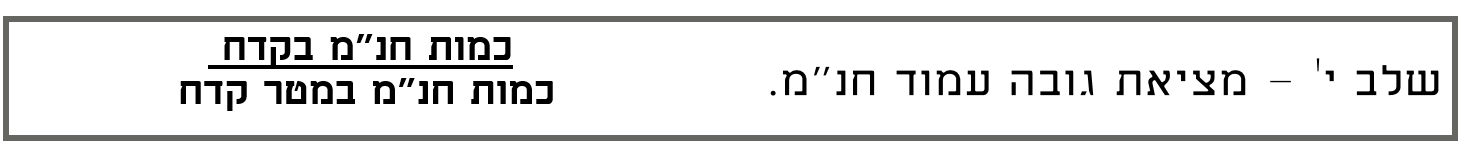 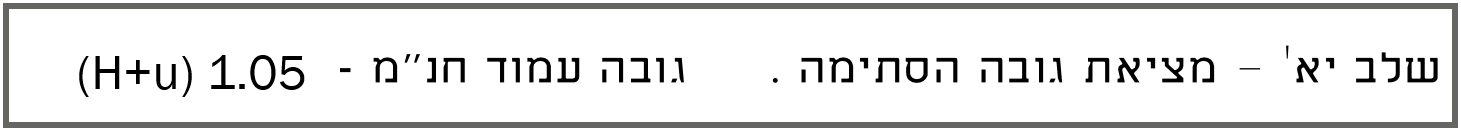 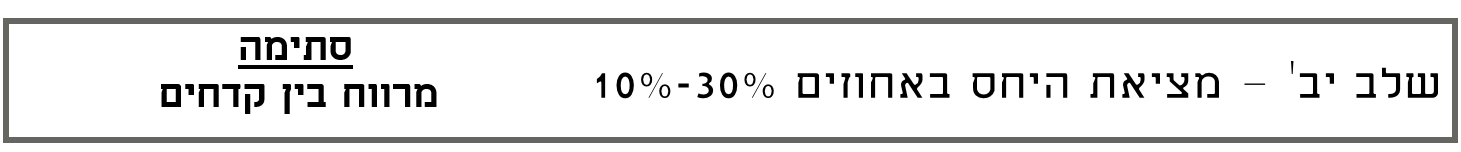 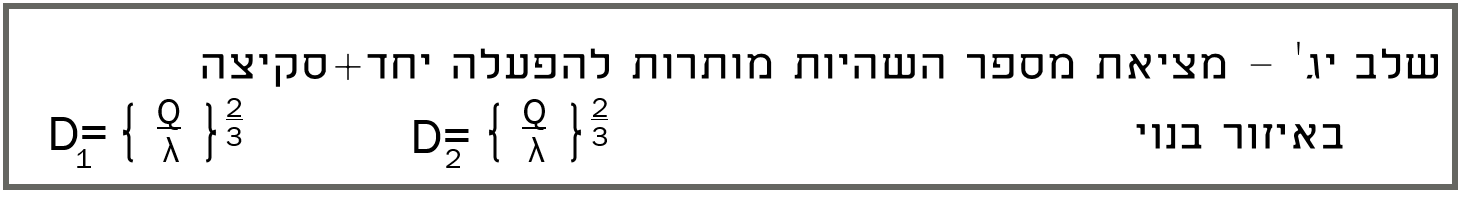 תרשימי השהיות
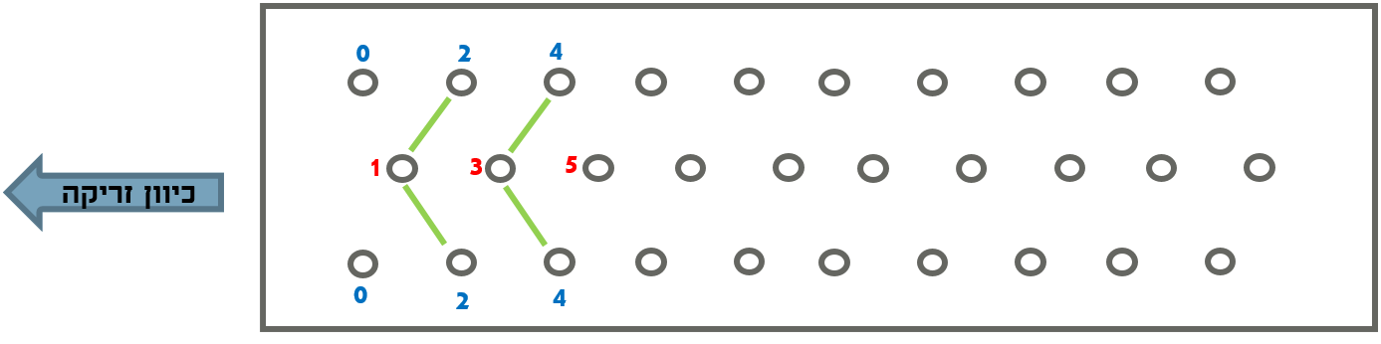 שלבי ביצוע החישובים תת מימי
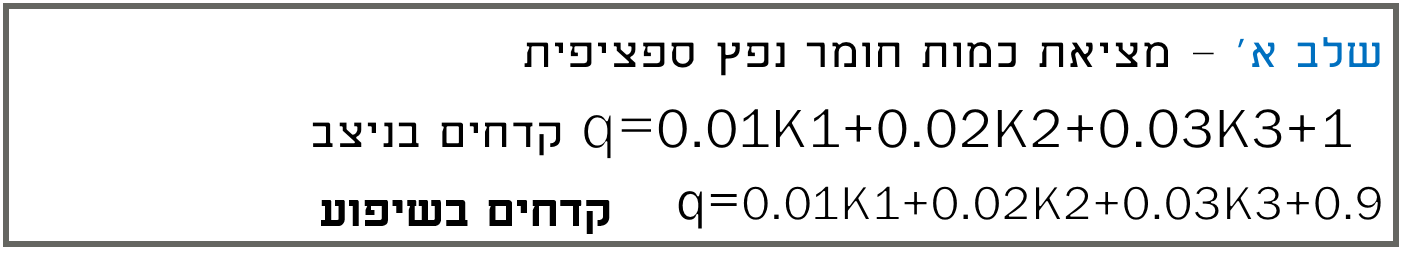 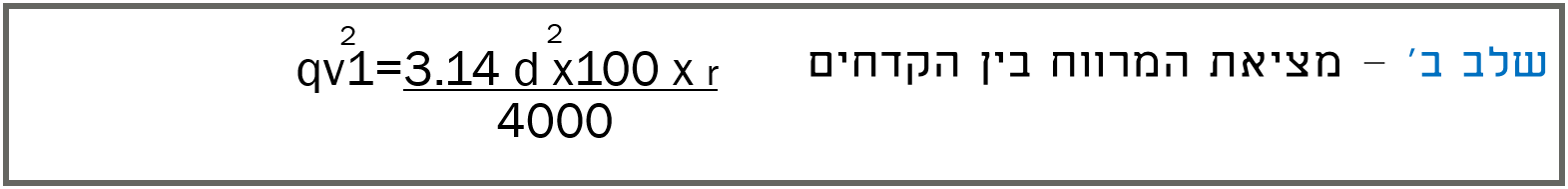 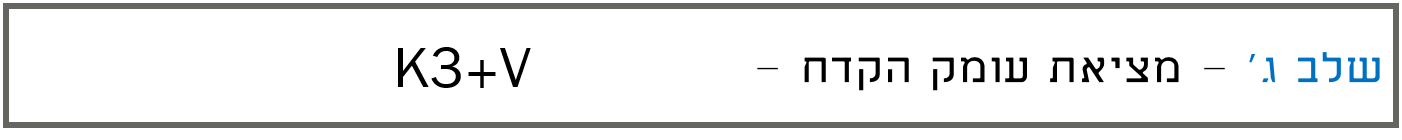 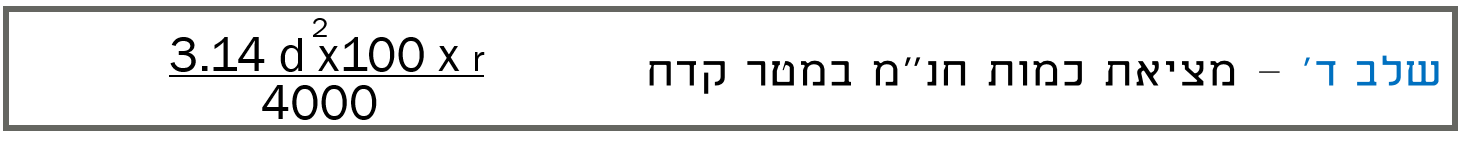 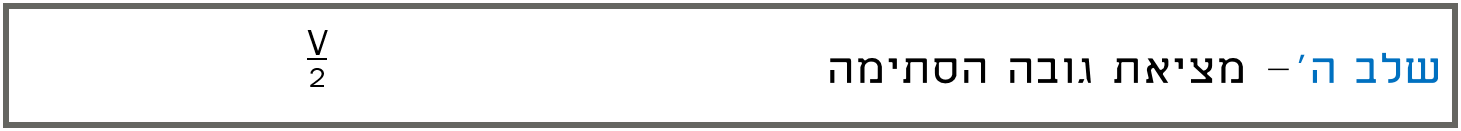 שלבי ביצוע החישובים -המשך
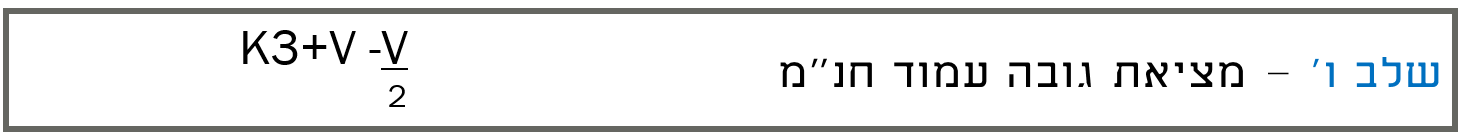 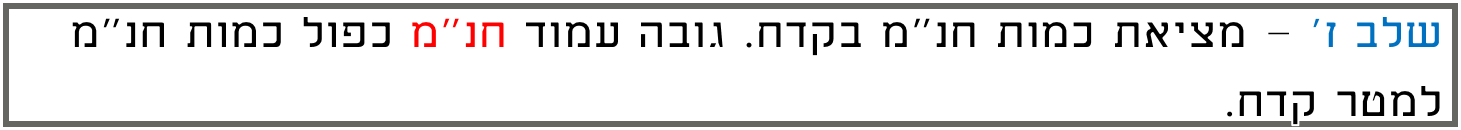 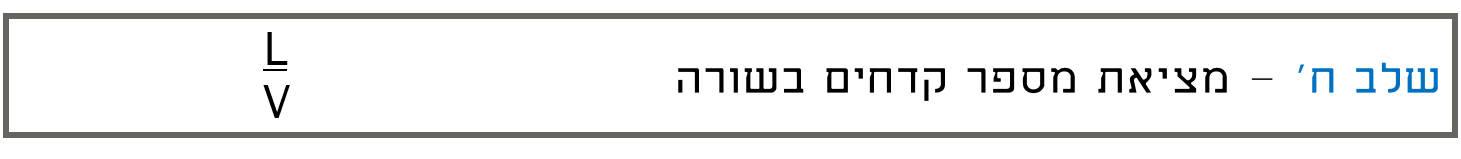 שלבי חישוב מעגל טורי חשמל
סכום התנגדות טור הנפצים
R1 = r x n
סכום ההתנגדות הכללית של המעגל
R = R1 + R
N
T
זרם כללי
I= 1.5A
המתח הכללי.
V= I X R
שלבי חישוב מעגל טורים במקביל
סכום התנגדות הנפצים בטור.
r x n
R =
נפצים
התנגדות שקולה של כל טורי הנפצים.
1
1
1
R = R + R
2
1
T
1
התנגדות שקולה של כל המעגל
=R + R
R
T
N
T
1
מציאת הזרם הכללי -1.5 אמפר כפול מספר הענפים
מציאת המתח הכללי – זרם כללי כפול התנגדות כללית
V= I X R
T
T
חישוב מרחקי פיצוץ בין ערימות חומרי נפץ
3
משתמשים בנוסחה אימפירית –          Q D=k                     
מושגים:
      D  - המרחק בין ערמות חומרי הנפץ (במטרים)
       Q – כמות חומר הנפץ בערמה הגדולה (בק"ג)
      k  -  מקדם התלוי בסוג חומר הנפץ.
דוגמאות של ערכים:
     חומר נפץ על בסיס ניטרו-גלצירין – k- 2.2
     חומר נפץ על בסיס אמוניטים -      k- 0.48
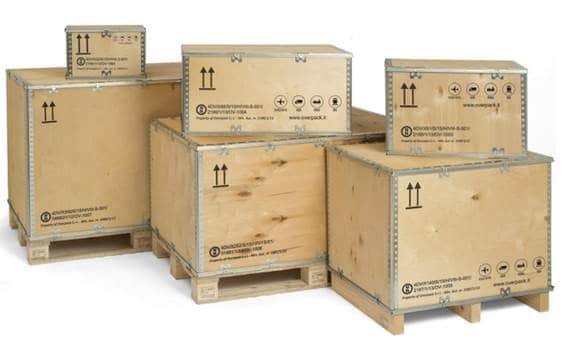 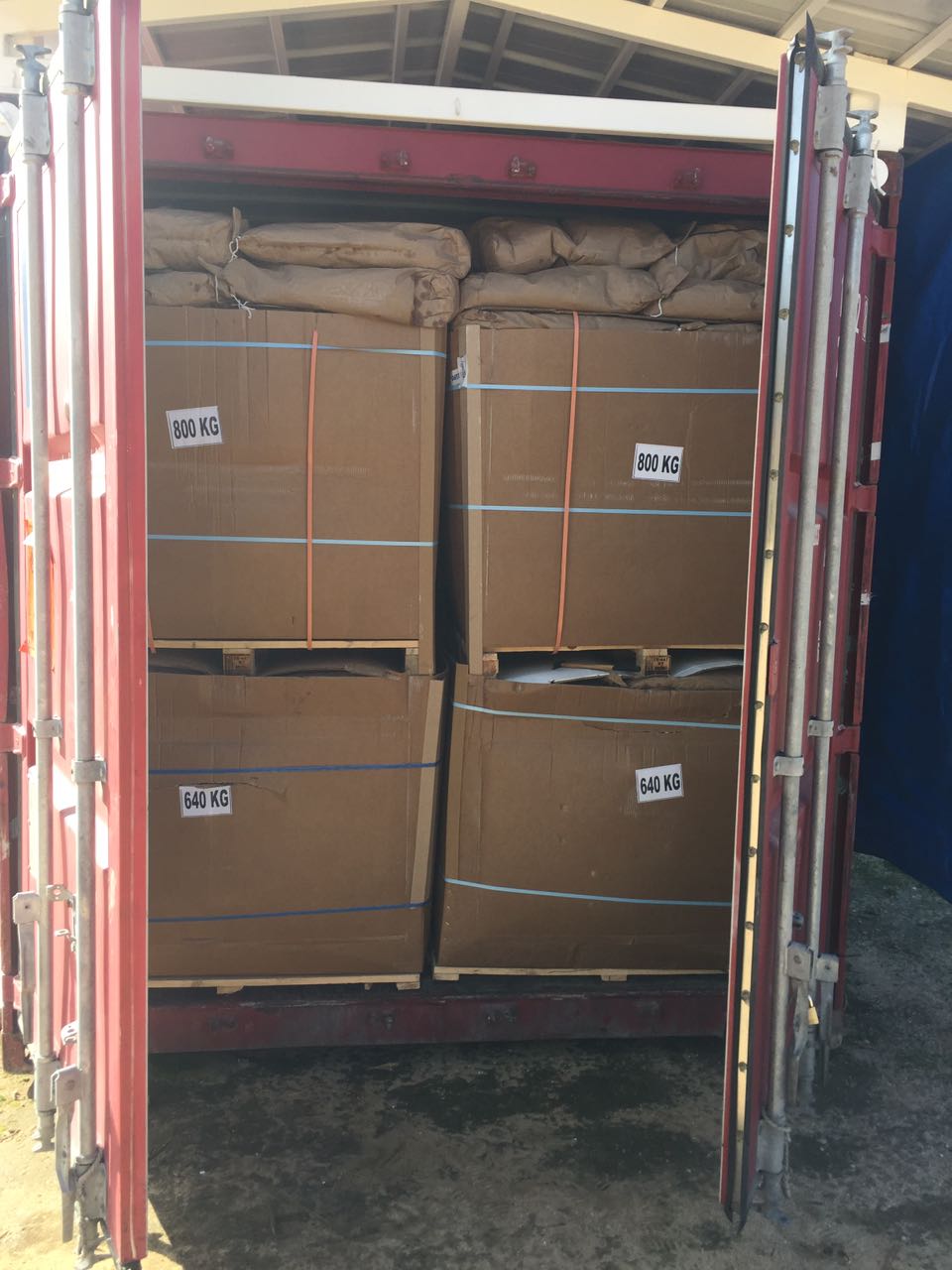